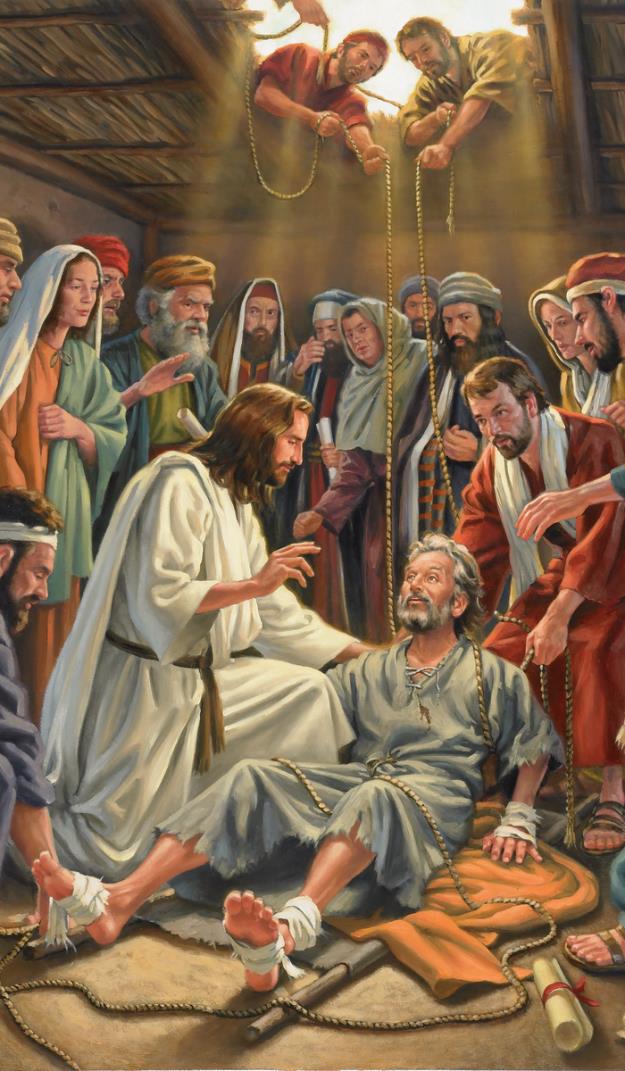 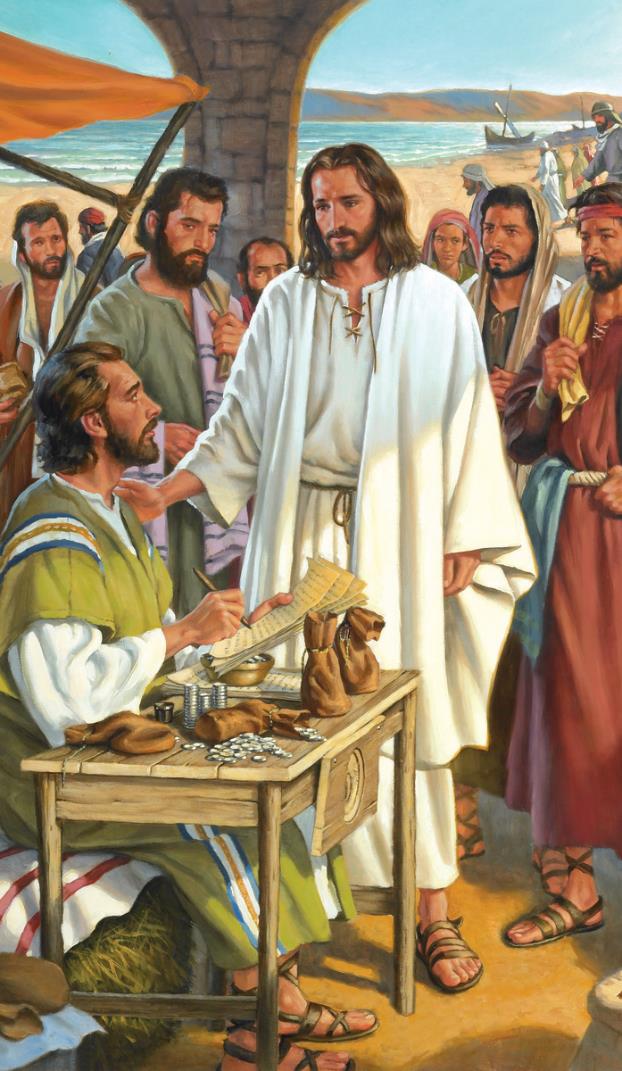 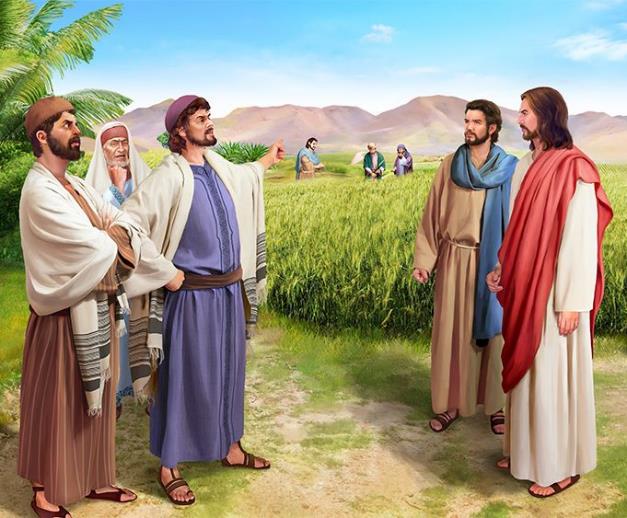 Face aux questions polémiques
Leçon 3 pour le 20 juillet 2024
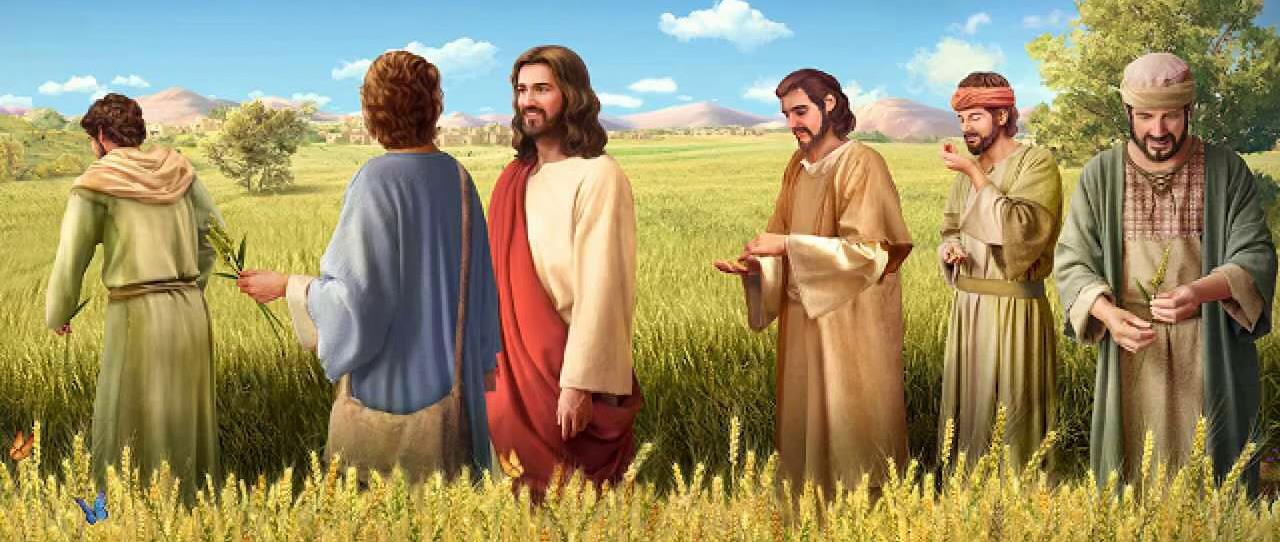 « Jésus leur dit encore: « Le sabbat a été fait pour l'homme, et non l'homme pour le sabbat. Voilà pourquoi, le Fils de l'homme est maître même du sabbat. »  (Marc 2.27-28)
Le comportement de Jésus, sa façon de prêcher et même ses guérisons étaient en conflit direct avec les traditions des autorités religieuses.
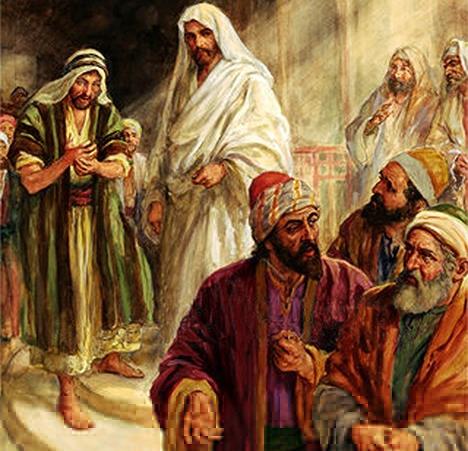 Ils le considéraient comme un blasphémateur, un glouton et un ami des pécheurs, un transgresseur du sabbat ... Ils l'accusaient même d'être au service de Belzébuth !
Ses proches en vinrent à croire que Jésus avait perdu la tête à cause du surmenage.
Il ne fait aucun doute que la vie de Jésus a été controversée.
Controverse sur le pardon 		Marc 2.1-12
Controverse sur le partage d’un repas 	Marc 2.13-22
Controverse sur le sabbat          		Marc 2.23-3:6
Des questions controversées sur Jésus :
Par quel pouvoir accomplit-il des miracles ?  Marc 3.22-30
Jésus est-il fou ?                         	Marcos 3.20-21, 31-35
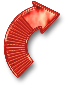 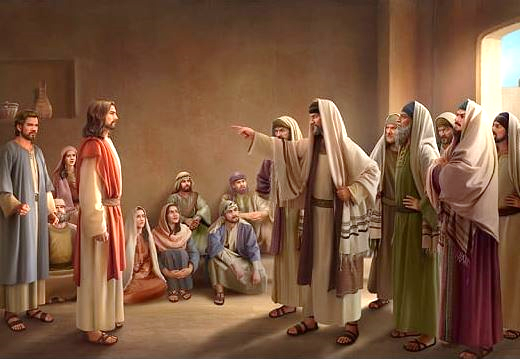 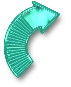 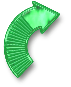 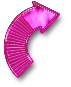 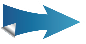 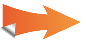 Controverse sur le pardon
(Marc 2.5)
« Quand Jésus vit la foi de ces hommes, il dit au paralysé : « Mon fils, tes péchés sont pardonnés. »
Lorsque Jésus retourne à la maison de Pierre à Capharnaüm, de nombreuses personnes viennent l'écouter (Marc 2.1-2). Quatre amis ont porté leur ami paralysé à Jésus pour qu'il guérisse leur ami paralysé, mais ils ne pouvaient pas l'approcher. Déterminés à l'amener à Jésus, ils grimpent sur le toit et ils font une ouverture pour le faire descendre. Le discours de Jésus a été interrompu et toutes les personnes sont restées en silence, attendant de voir ce que Jésus allait faire. (Marc 2.3-4).
« Tes péchés te sont pardonnés. » lui dit Jésus (Marc 2,5). Le paralytique aurait pu dire : « Ce qu'il me faut, c'est marcher ». Mais il ne l'a pas fait. Jésus a guéri la racine de son mal. Il ne s'est pas soucié de ne plus marcher, mais du pardon qui a donné la paix à son âme.
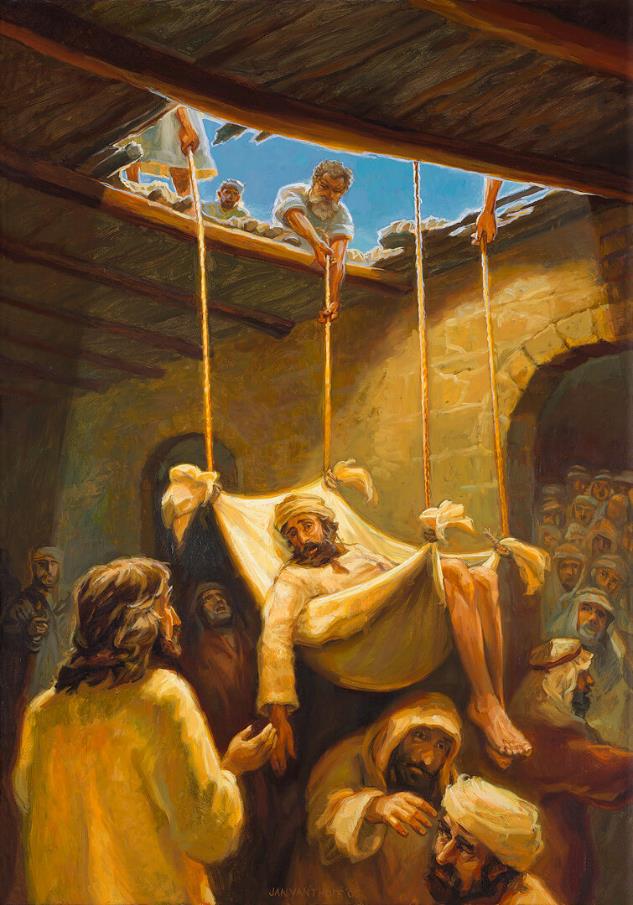 Pour les scribes, il s'agissait d'un blasphème (vrai, si Jésus n'était pas Dieu). Pour démontrer qu'il avait le pouvoir de pardonner, Jésus a guéri le paralytique (Marc 2.8-11).
Le peuple a loué Dieu pour avoir donné à Jésus le pouvoir de pardonner les péchés (Marc 2.12 ; Matthieu 9.8). Le paralytique a marché, mais les scribes étaient aveuglés, incapables de voir que Jésus pouvait lire dans leurs pensées, pardonner  le pécheur et accorder la guérison.
Controverse sur le partage d’un repas
« En passant, il vit Lévi, le fils d'Alphée, assis au bureau des impôts. Jésus lui dit: « Suis-moi ! » Lévi se leva et le suivit. » (Marc 2.14)
Il n'est pas difficile d'imaginer la controverse suscitée par l'appel de Lévi (Marc 2.13-14). Pour un Juif orthodoxe, un publicain était pire qu'un païen. C'était un Juif renégat, vendu à ses ennemis. Ils ne pouvaient ni manger avec lui, ni le toucher.
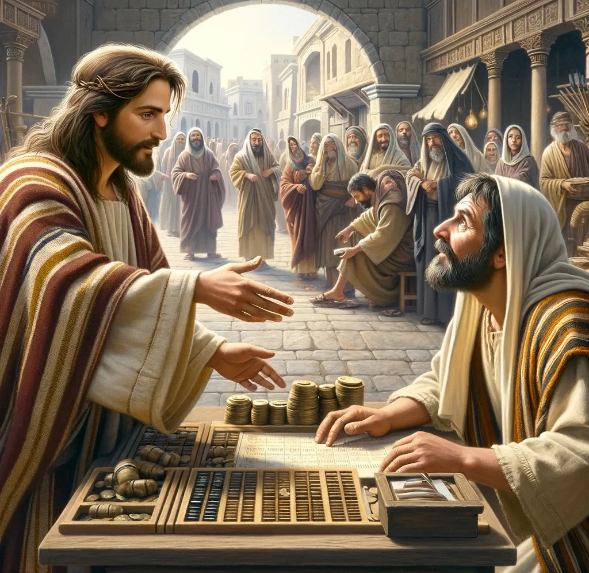 Mais la situation s'est encore aggravée. Non seulement Jésus a mangé dans la maison du publicain, mais celui-ci était entouré de beaucoup de gens comme lui (Marc 2.15). Les critiques n'ont pas manqué l'occasion : « Qu'est-ce que c'est que ce manger et ce boire avec les publicains et les pécheurs ? » (Marc 2.16)
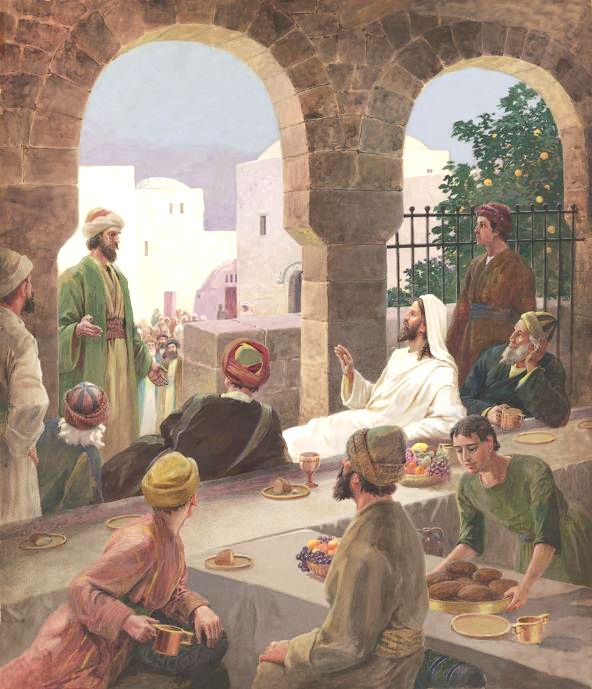 Jésus les réfute logiquement : « Où trouverais-je mieux qu'ici des pécheurs à sauver. » (Marc 2.17). 
En outre, il les confronte à l'examen de leurs propres sentiments. Ils devaient apprendre à aimer (Matthieu 9.12-13).
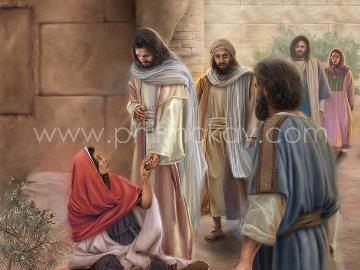 Controverse sur le partage d’un repas (2)
« Et Jésus leur répondit : « Pensez-vous que les invités d'une noce peuvent refuser de manger pendant que le marié est avec eux ? Bien sûr que non ! Tant que le marié est avec eux, ils ne peuvent pas refuser de manger. »   (Marc 2.19)
Loin d'apprendre à aimer, les pharisiens incitent les disciples de Jean à se joindre à leurs critiques : « Pourquoi les disciples de Jean et les disciples des pharisiens jeûnent-ils, et tes disciples ne jeûnent-ils pas ? » (Marc 2,18)
La réponse de Jésus a prit la forme de paraboles :
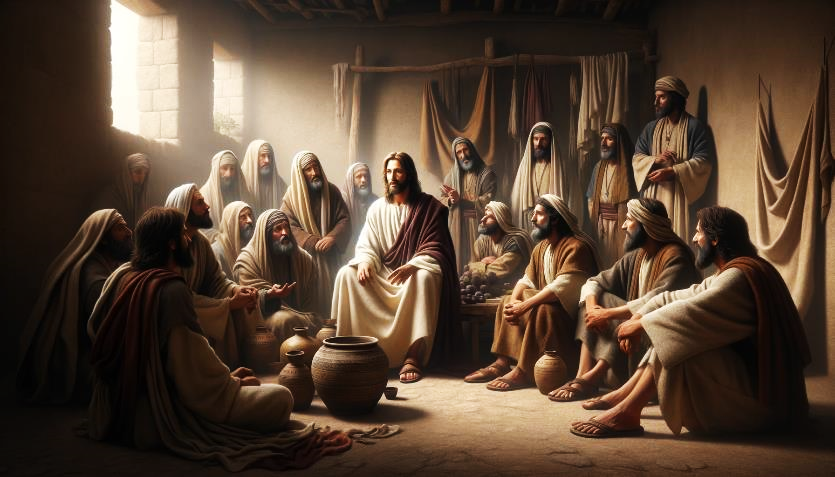 Controverse sur le sabbat
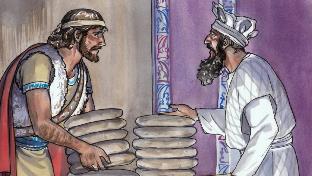 « Les Pharisiens dirent alors à Jésus : « Regarde, pourquoi tes disciples font-ils ce que notre loi ne permet pas le jour du sabbat ? » (Marc 2.24)
Les Pharisiens enseignaient 39 formes de travail qui transgressaient le repos du sabbat ordonné par Dieu.
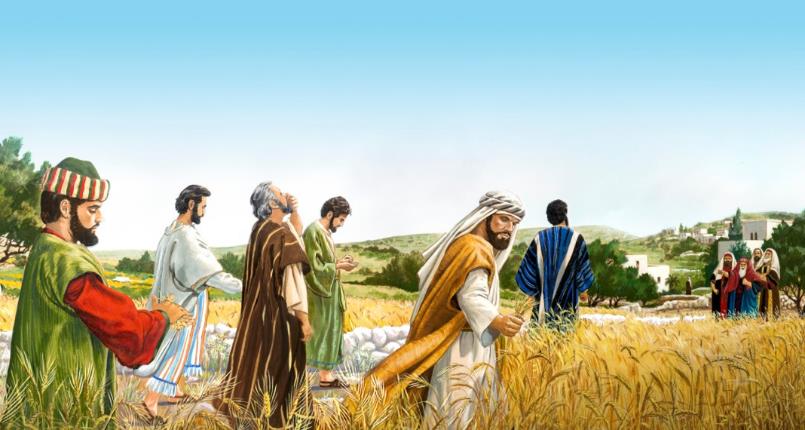 En prenant le grain et en enlevant la balle pour le manger, les disciples accomplissaient trois travaux interdits le jour du sabbat : moissonner, battre et vanner (Marc 2.23-24 ; Matthieu 12.1-2).
Réponse de Jésus : « Ne vous souvenez-vous pas que David, lorsqu'il avait faim, mangeait des pains d'orge, dont seuls les prêtres avaient le droit de manger ? » (Marc 2.25-26)
Plus tard, Jésus a accompli une « œuvre » qui ne figurait pas parmi les 39, mais qui était également considérée comme une transgression du sabbat : la guérison (Marc 3.1-3).
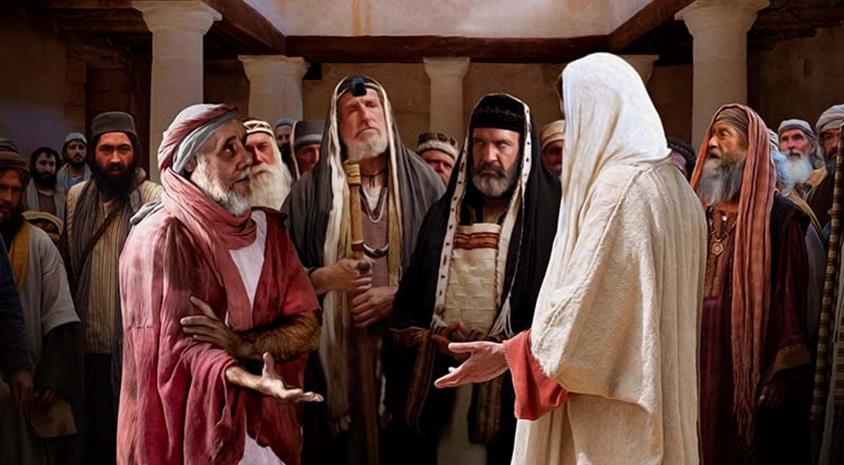 Réponse de Jésus : « Est-il permis, le jour du sabbat,  de faire le bien ou le mal, de sauver la vie ou de tuer ?  » (Marc 3.4)
En fin de compte, Jésus est le Seigneur du sabbat,  et il nous l'a donné pour notre bien (Marc 2.27-28).
« Les Pharisiens sortirent de la synagogue et se réunirent aussitôt avec des membres du parti d'Hérode pour décider comment ils pourraient faire mourir Jésus. »
Il est intéressant de noter que les gardiens zélés du sabbat complotaient un meurtre (Marc 3.6).
Questions controversées sur Jésus
Par quel pouvoir accomplit-il des miracles ?
« Les maîtres de la loi qui étaient venus de Jérusalem disaient : «Béelzébul, le diable, habite en lui!» Et encore: «C'est le chef des esprits mauvais qui lui donne le pouvoir de chasser ces esprits! » (Marc 3.22)
Marc commence un récit sur la famille de Jésus, mais l'interrompt pour parler d'une controverse avec les Pharisiens. Plus tard, il reprend le premier récit. Ce schéma est utilisé par Marc à plusieurs reprises pour relier deux récits similaires, en soulignant que le récit central est le plus important.
La famille de Jésus le cherche
Marc 3.20-21
Accusation des Pharisiens
Marc 3.22-30
La famille de Jésus le cherche
Marc 3.31-35
Dans ce cas, l'histoire importante est l'accusation des scribes quant au pouvoir qui permettait à Jésus de chasser les démons (Marc 3.22).
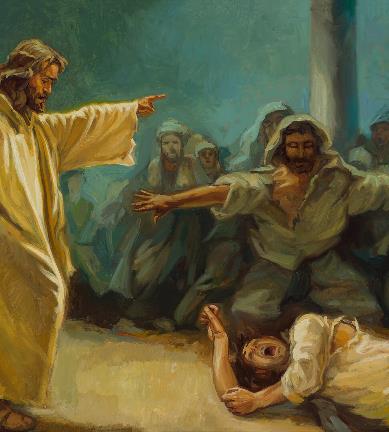 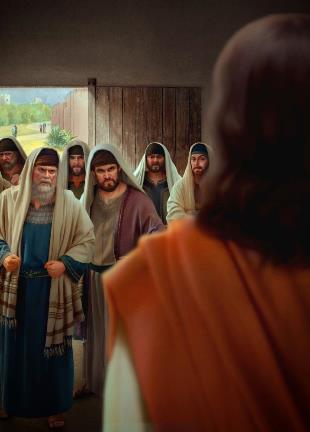 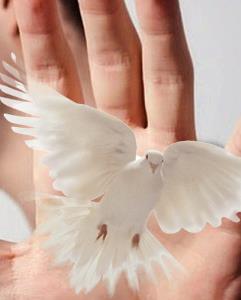 Une fois de plus, Jésus utilise une parabole pour démontrer l'absurdité des accusations portées contre lui (Marc 3.23-27). Jésus entre dans la maison de l'homme fort (Satan), le lie et peut ainsi piller ses biens (libérer les démoniaques).
Il met également en garde contre le danger d'attribuer au diable l'action de l'Esprit Saint. (Marc 3, 28-30).
Jésus est-il fou ?
« Jésus se rendit ensuite à la maison. Une telle foule s'assembla de nouveau que Jésus et ses disciples ne pouvaient même pas manger.  Quand les membres de sa famille apprirent cela, 
ils se mirent en route pour venir le prendre, car ils disaient: « Il a perdu la raison ! » (Marc 3.20-21)
Qu'est-ce qui a fait penser à la famille de Jésus que Jésus était devenu fou (Marc 3.20-21) ?
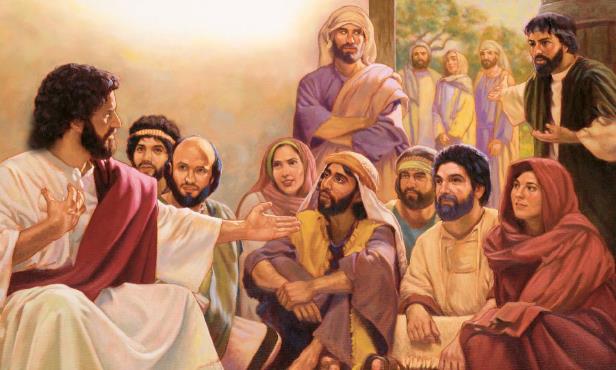 Surmenage, mauvaise alimentation, stress dû à ses disputes incessantes avec les scribes et les pharisiens.
Après une brève parenthèse, Marc reprend le récit en présentant les membres de la famille qui cherchaient Jésus : sa mère et ses frères (Marc 3.31).
Quel manque de considération pour sa famille de la part de Jésus ! (Marc 3.32-33)
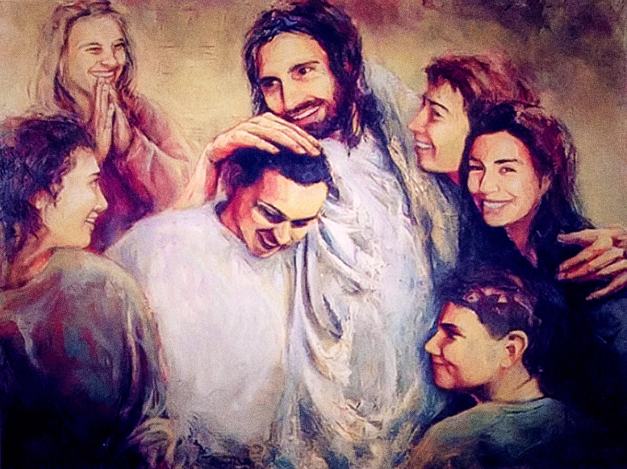 Mais les apparences peuvent être trompeuses. Sa mère et ses frères et sœurs avaient tort : Quitter son travail pour s'occuper d'eux à ce moment-là était préjudiciable à sa mission  et à eux-mêmes.
Plus importants que les liens charnels sont les liens qui unissent Jésus à sa famille spirituelle : « Car celui qui fait la volonté de Dieu est mon frère, ma sœur ou ma mère.» (Marc 3,35).
« L'esprit de persécution ne s'élèvera pas contre ceux qui n'ont pas de lien avec Dieu et qui, par conséquent, n'ont pas de force morale. Il s'élèvera contre les fidèles, ceux qui ne font aucune concession au monde et ne sont pas absorbés par ses opinions, ses faveurs ou ses oppositions. Une religion qui rend un témoignage vivant à l'œuvre de sainteté, qui réprime l'orgueil, l'égoïsme, la cupidité et les péchés à la mode, sera haïe par le monde et par les chrétiens superficiels...
Lorsque vous souffrez de reproches et de persécutions, vous êtes en excellente compagnie, car Jésus a enduré tout cela, et bien plus encore. Si vous êtes des sentinelles fidèles de Dieu, ces choses vous arriveront comme un compliment. Ce sont les âmes héroïques, celles qui sont fidèles quand elles sont seules, qui obtiendront la couronne impérissable. »
(E. G. White, Le ministère médical, p. 339.)
(E. G. White, Jésus-Christ, p. 268.)
Seigneur, tu sais tout de moi (Psaumes 138. 1 - 4, 23 - 24 .)
1 « Seigneur, tu regardes jusqu'au fond de mon cœur, et tu sais tout de moi :
2  Tu sais si je m'assieds ou si je me lève; longtemps d'avance, tu connais mes pensées.
3  Tu remarques si je suis dehors ou chez moi, tu es au courant de tout ce que je fais.
4  La parole n'est pas encore arrivée à mes lèvres, que tu sais déjà tout ce que je vais dire.
23  O Dieu, regarde jusqu'au fond de mon cœur, et sache tout de moi. Mets-moi à l'épreuve, reconnais mes préoccupations profondes.
24  Vois bien que je n'ai pas adoré de faux dieu, et conduis-moi sur le chemin qui a toujours été le tien. »
« L’Eternel, qui est le Très-Haut, sait voir les humbles » Dieu considère avec tendresse ceux qui manifestent le caractère doux et humble du Christ. Même s’ils sont l’objet du mépris du monde, ils ont une grande valeur aux yeux de Dieu. »
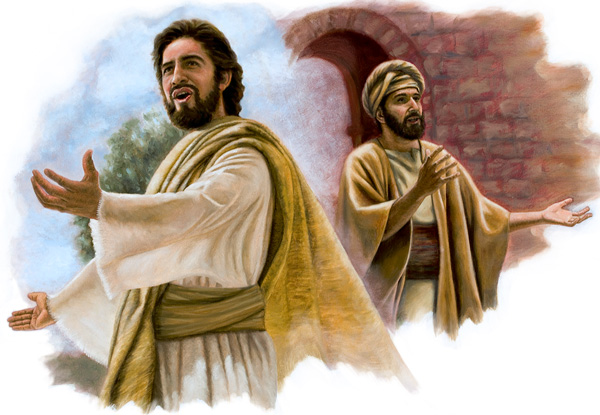 J’ADHERE